年　　　組　氏名
多重債務　個人ワークシート
1.　どうして多重債務になってしまったのか、予想してみよう
【自分の考え】
【グループの考え】
2.　ポスターをつくってみよう
【踏みとどめる一言のアイデア】
【どのグループのポスターがよかったか】
グループ
グループ
理由：
理由：
今日の授業で分かったことや、感じたこと、疑問に思ったこと
（　　　　　　　　　）　グループ
メンバー名：
ポスター作成用ワークシート①
（踏みとどめる一言）
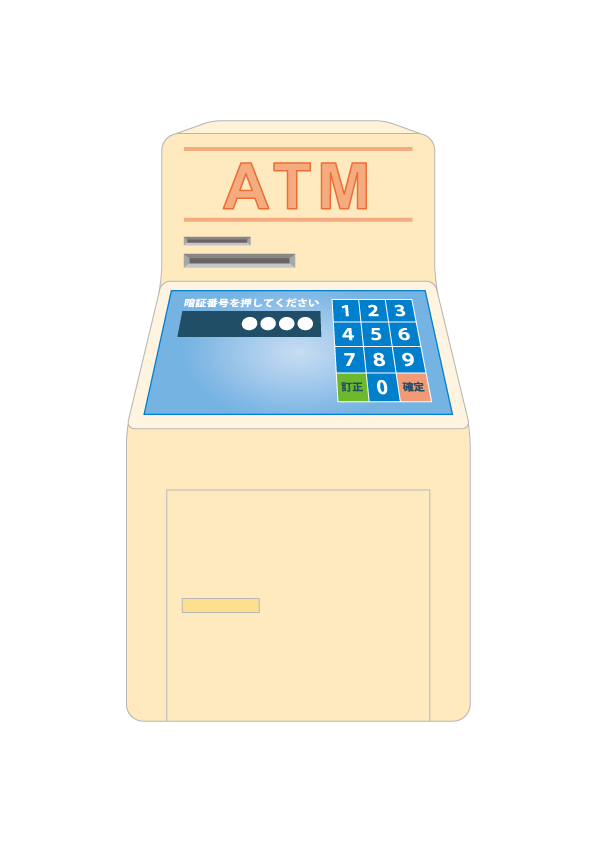 理由
（　　　　　　　　　）　グループ
メンバー名：
ポスター作成用ワークシート②
（踏みとどめる一言）
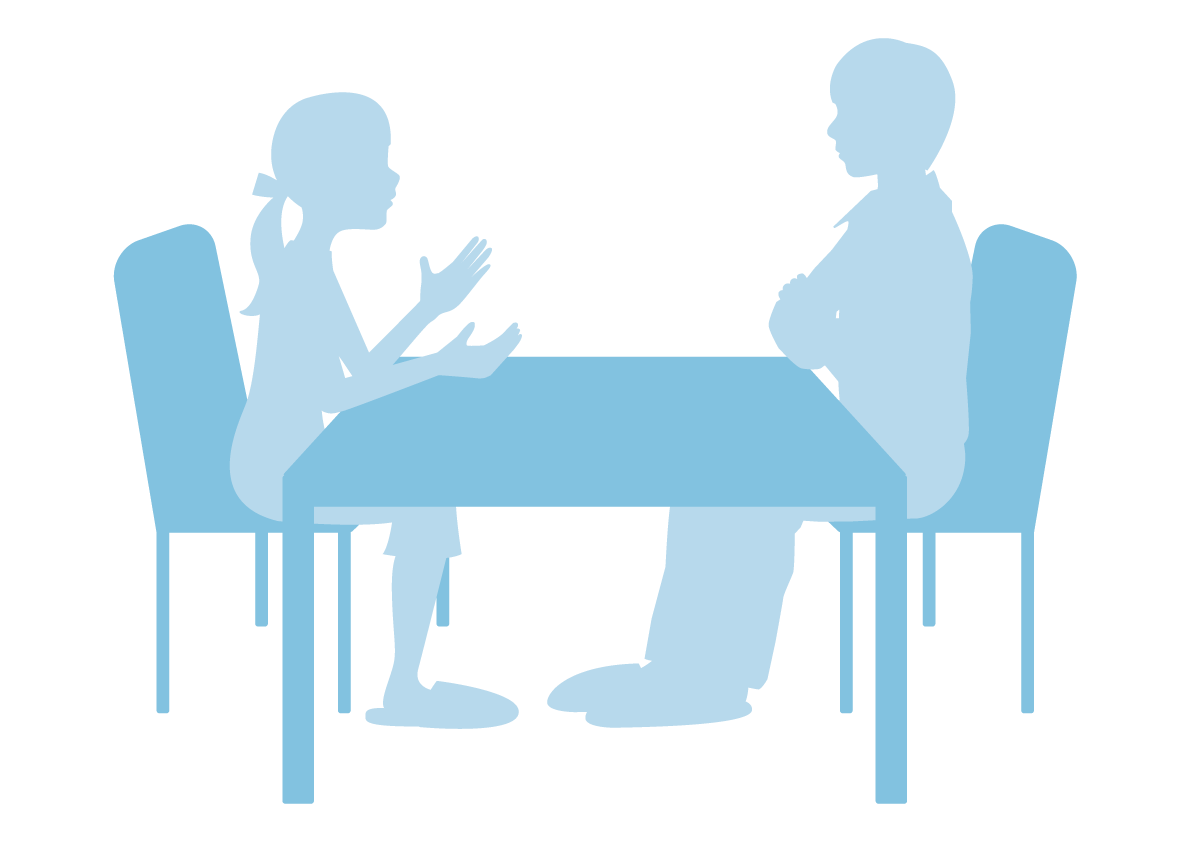 理由
（　　　　　　　　　）　グループ
メンバー名：
ポスター作成用ワークシート③
（踏みとどめる一言）
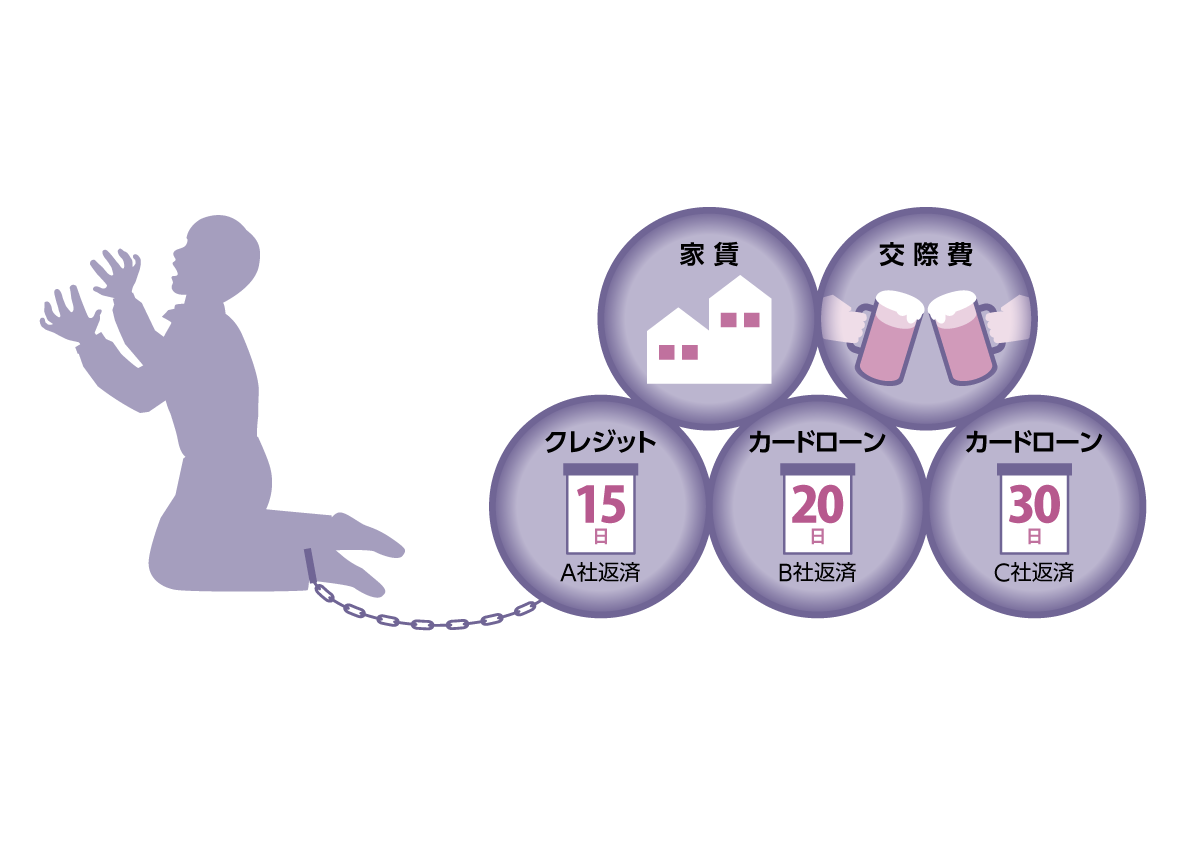 理由
（　　　　　　　　　）　グループ
メンバー名：
ポスター作成用ワークシート④
（踏みとどめる一言）
理由
（　　　　　　　　　）　グループ
メンバー名：
ポスター作成用ワークシート④
記載例
（踏みとどめる一言）
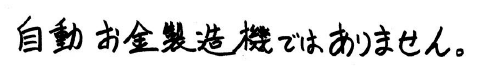 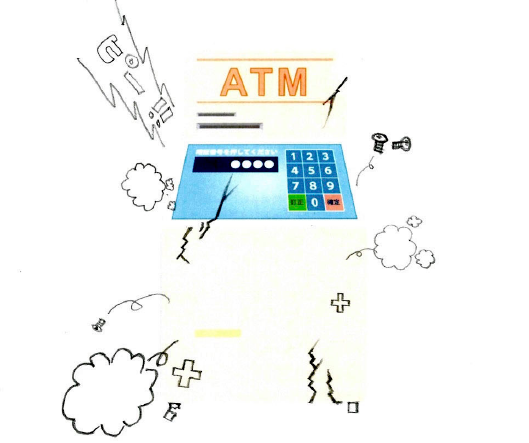 理由
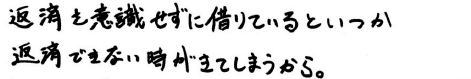 （　　　　　　　　　）　グループ
メンバー名：
ポスター作成用ワークシート②
記載例
（踏みとどめる一言）
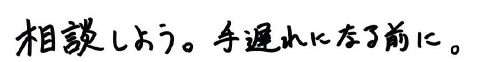 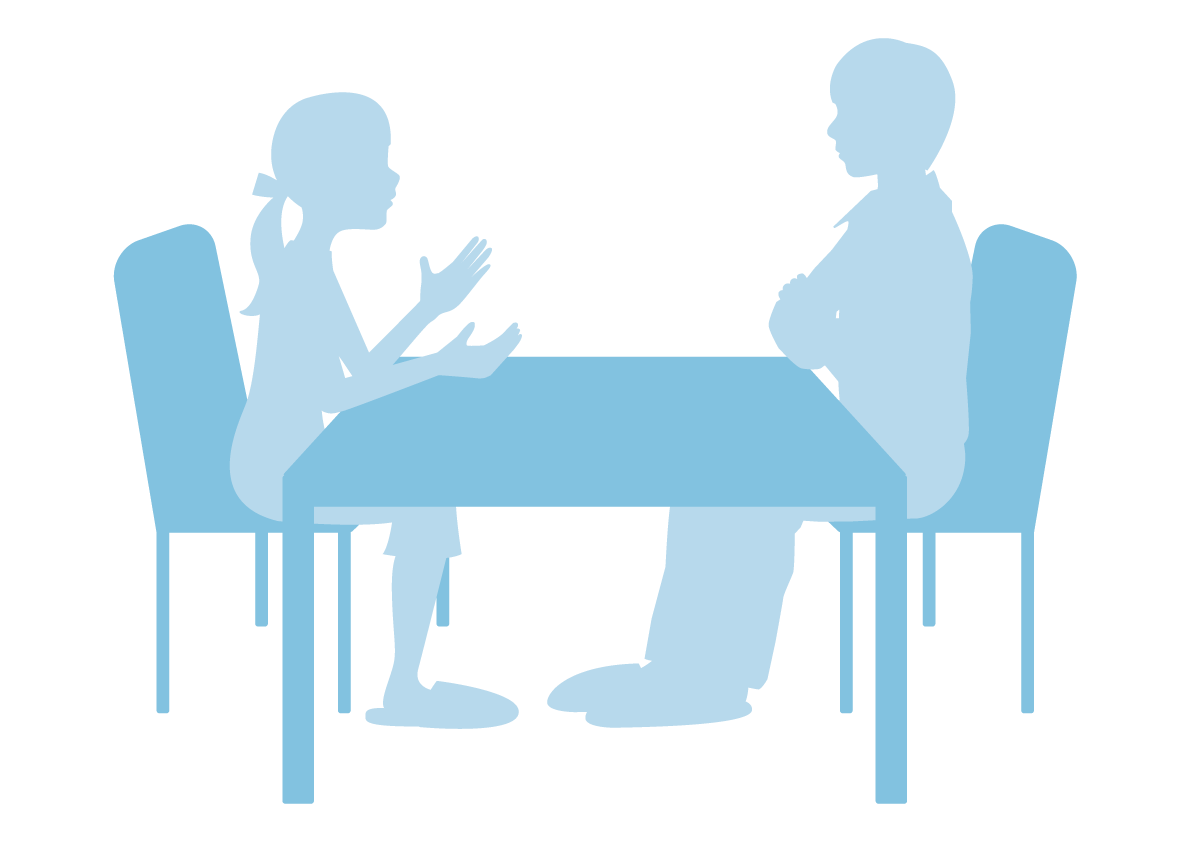 理由
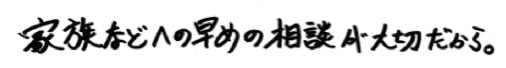 （　　　　　　　　　）　グループ
メンバー名：
ポスター作成用ワークシート④
記載例
（踏みとどめる一言）
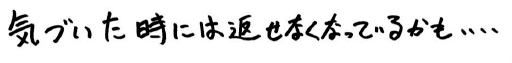 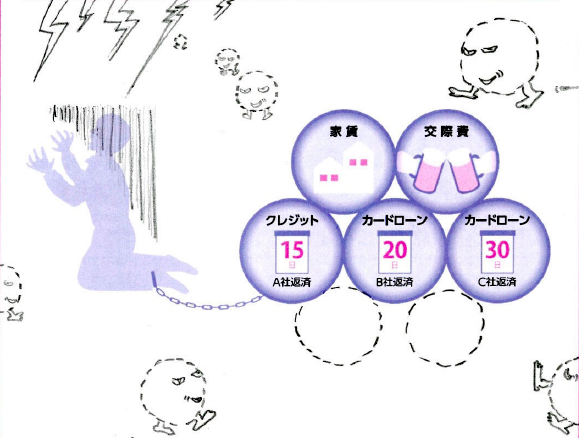 理由
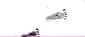 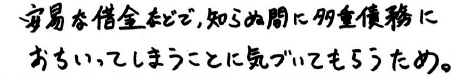